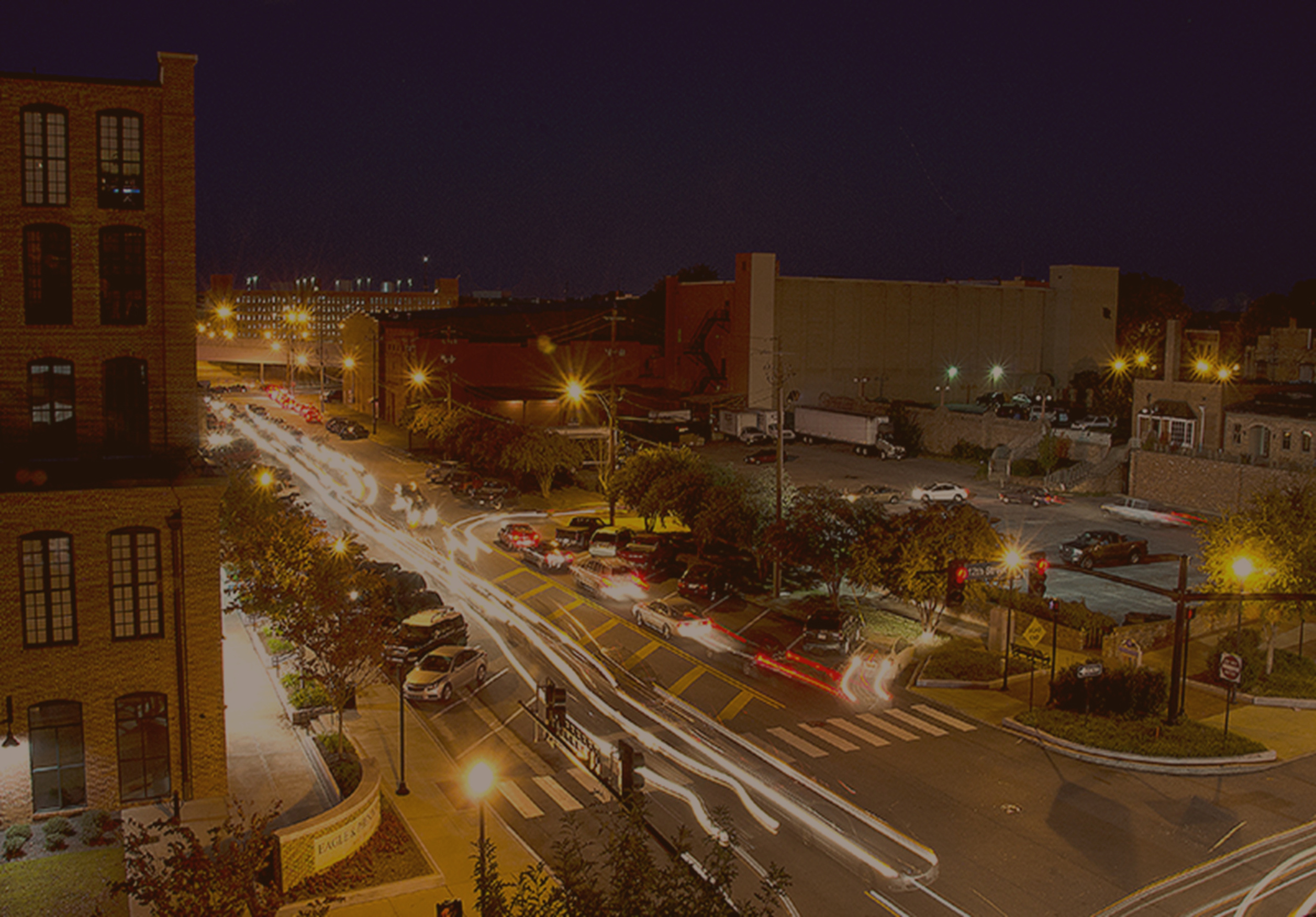 COLUMBUS CONSOLIDATED GOVERNMENT
SMALL BUSINESS ECONOMIC RELIEF GRANT PROGRAM
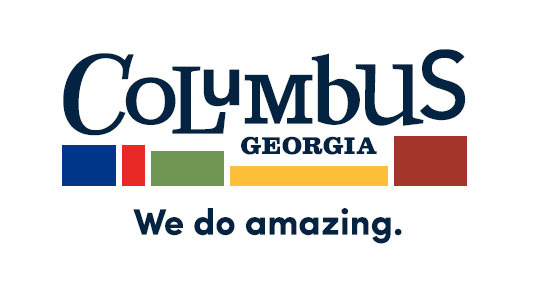 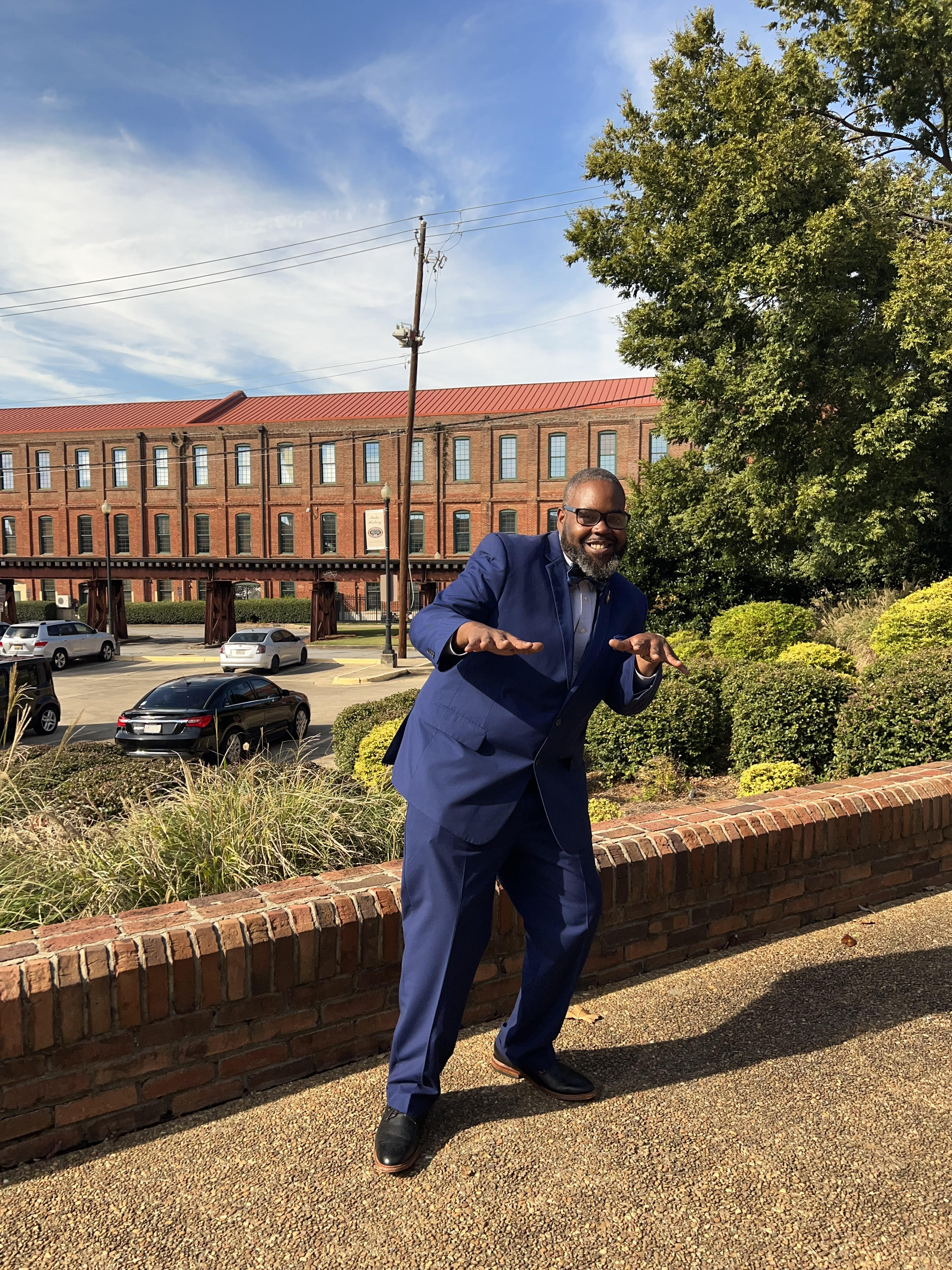 COMMUNITY REINVESTMENT DIRECTOR ROBERT SCOTT
Robert Scott has had significant impact on many communities across the metropolitan Atlanta landscape to include City of Atlanta, DeKalb and Gwinnett counties. In 2020, he became the Director of Community Reinvestment for the Columbus Consolidated Government.
COLUMBUS, GA DEMOGRAPHY
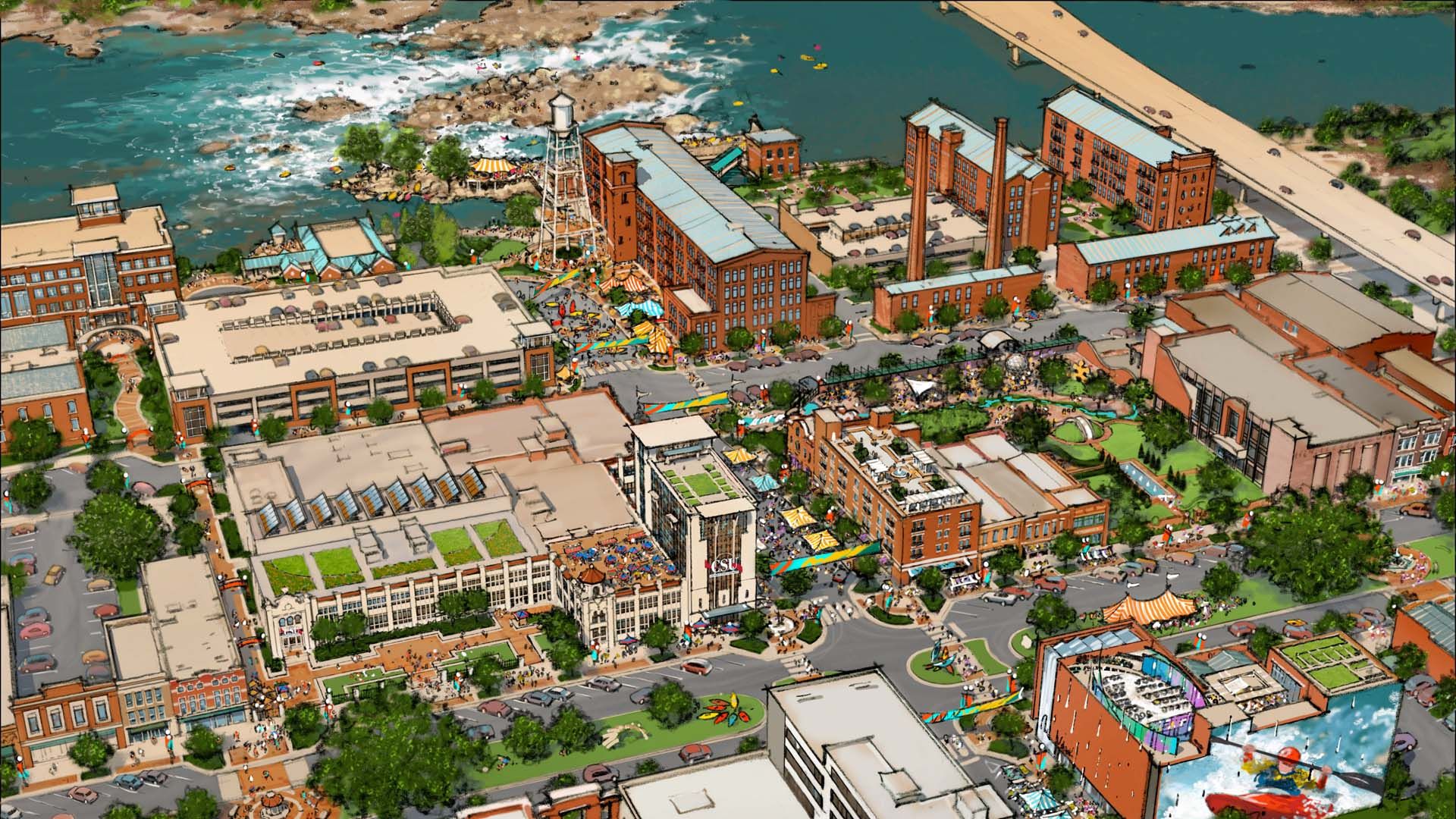 2nd Largest City in the State of Georgia
The Three Largest Racial/Ethnic Groups (2020)
49.7% Black or African American alone (Non-Hispanic)
41.5% White alone (Non-Hispanic)
7.9% Hispanic or Latino
COLUMBUS, GA DEMOGRAPHY
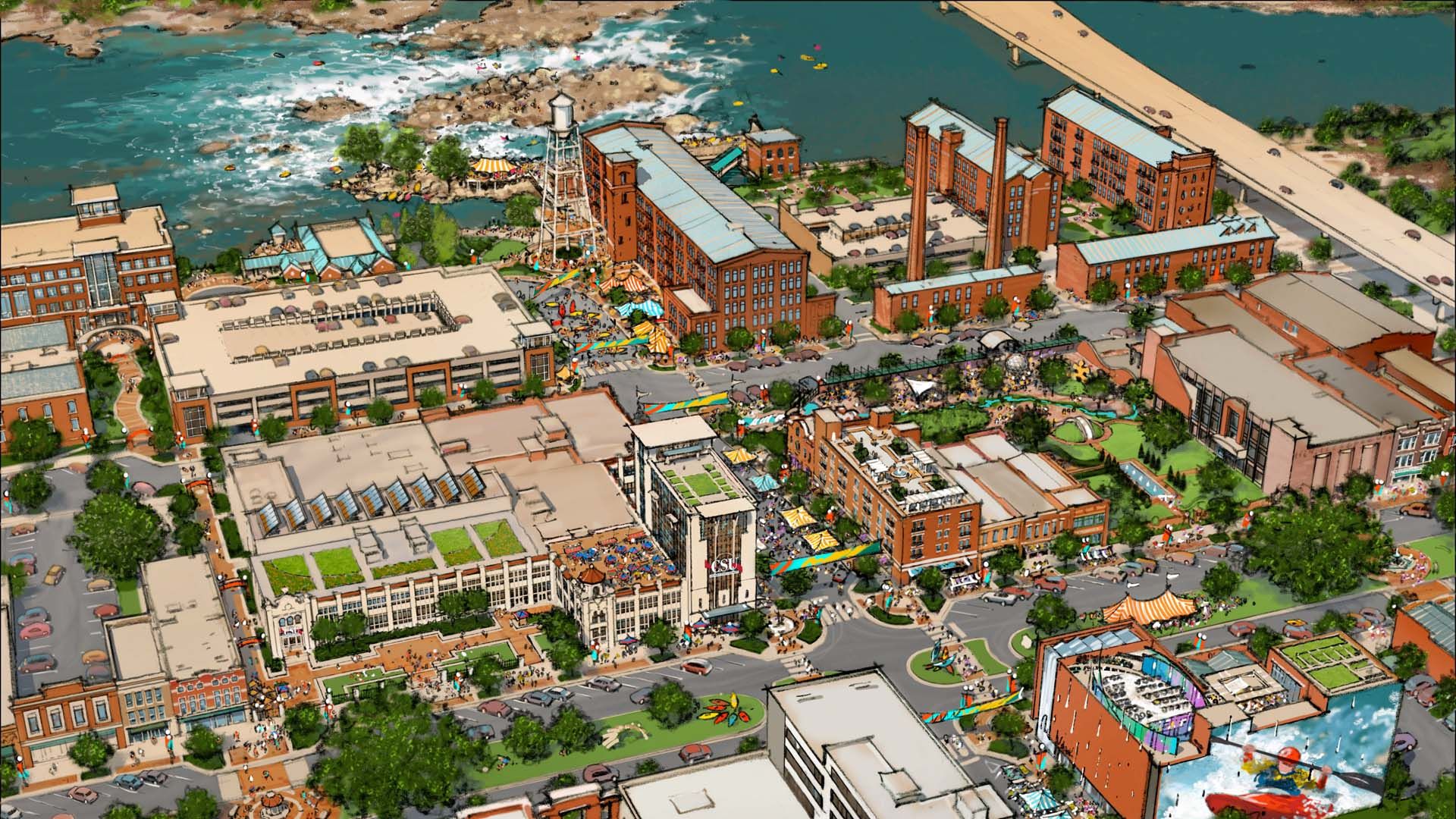 Median Household Income: $50,542
Persons in Poverty: 19.5%
Bachelor's Degree or higher (age 25+): 27.6%
(2017-2021)
CDBG and HOME Entitlement Community
WE ARE COLUMBUS
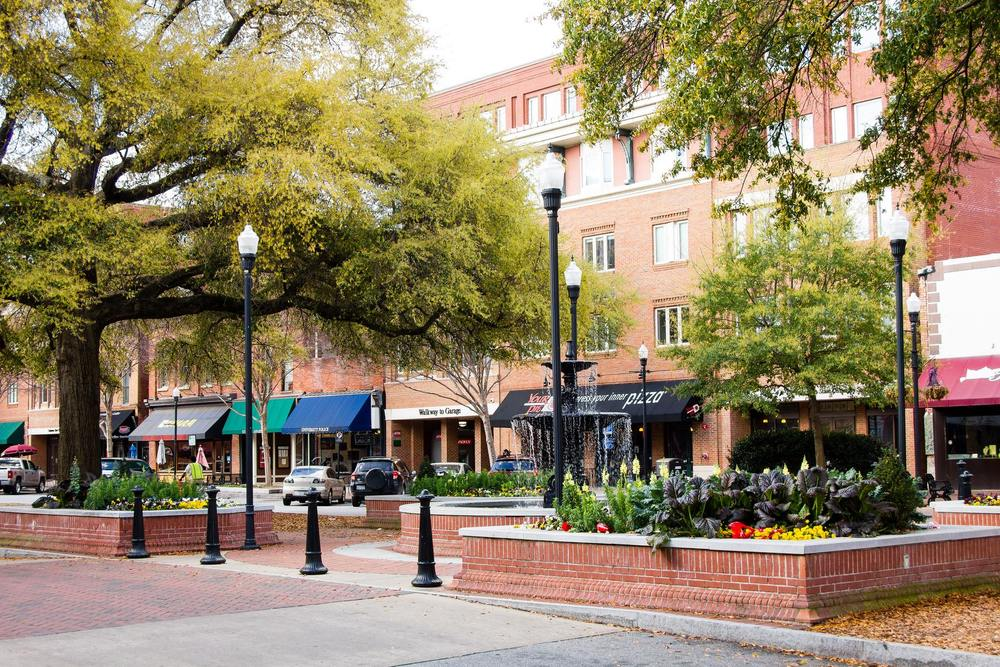 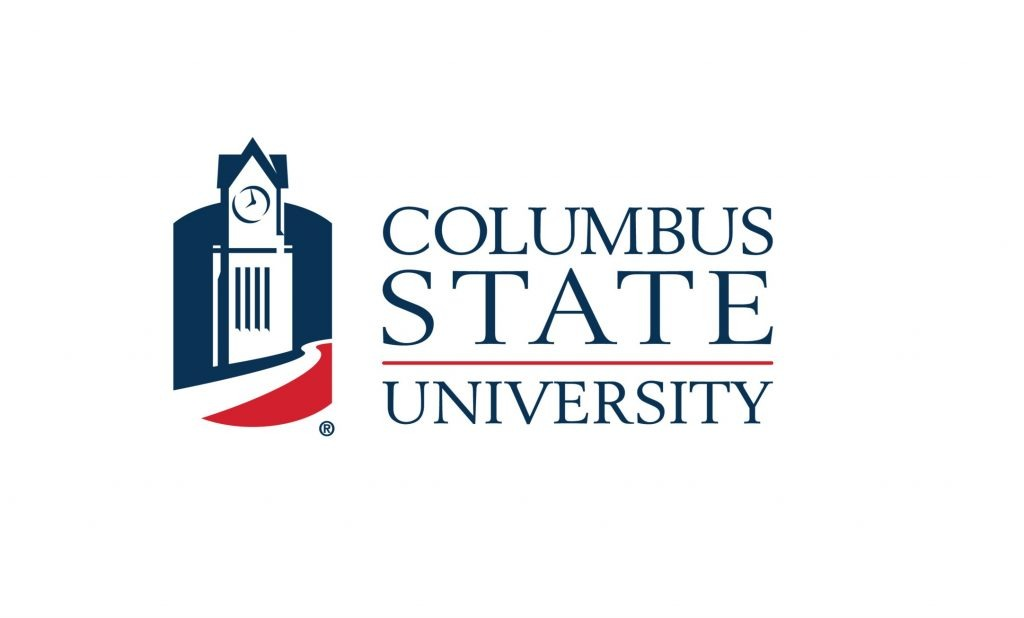 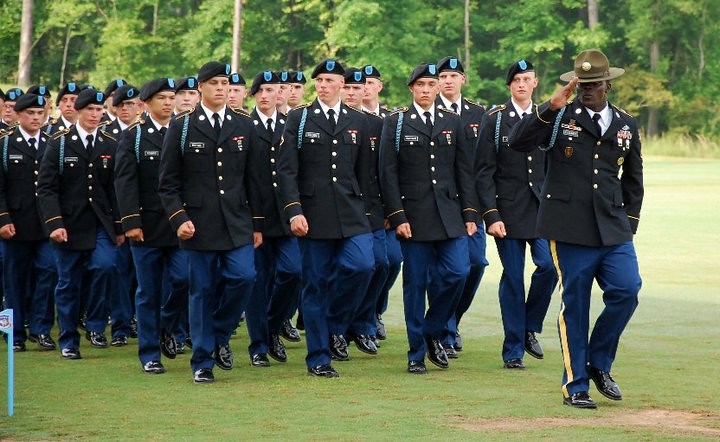 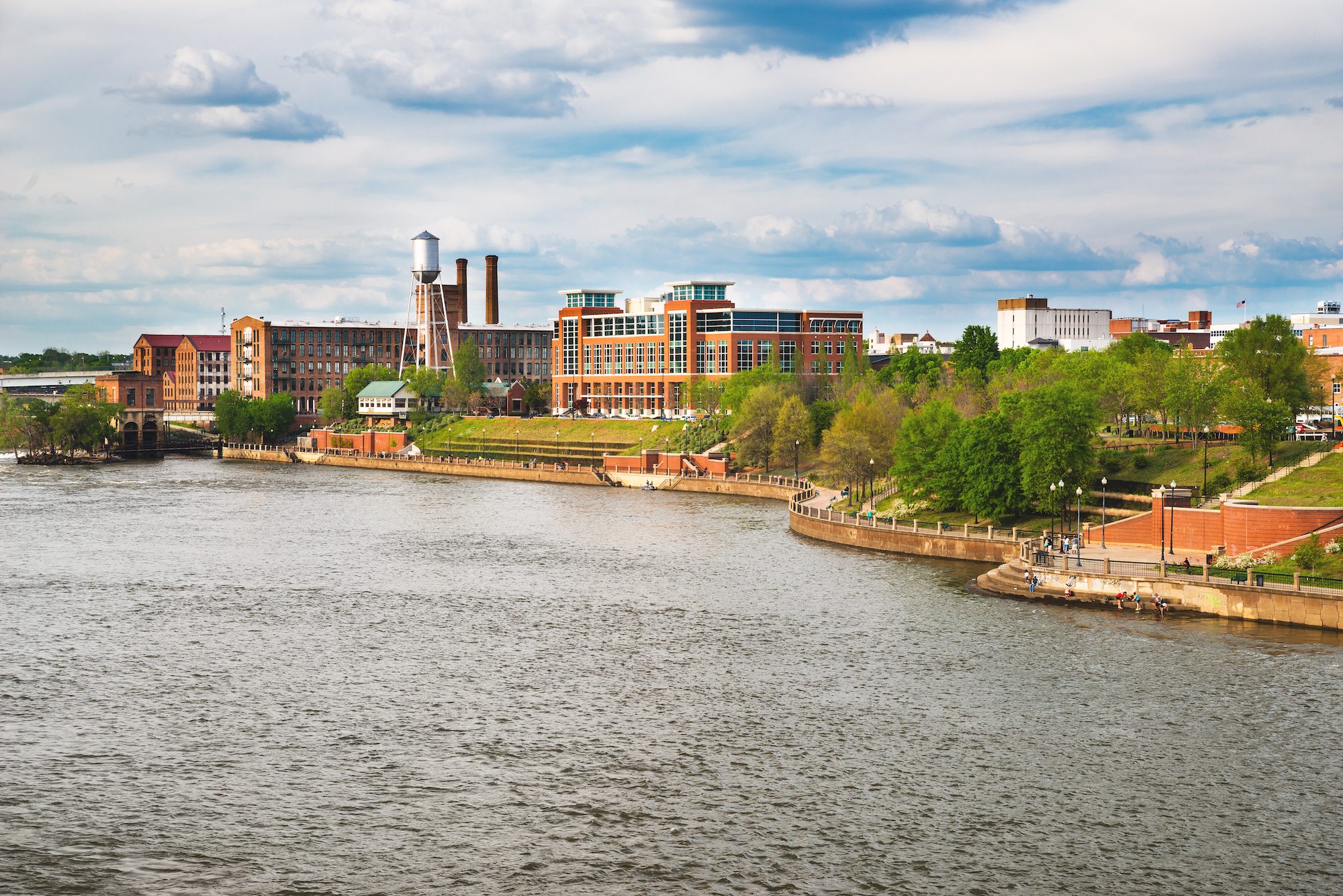 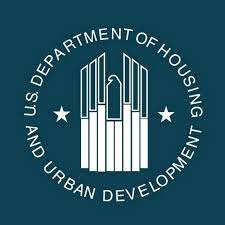 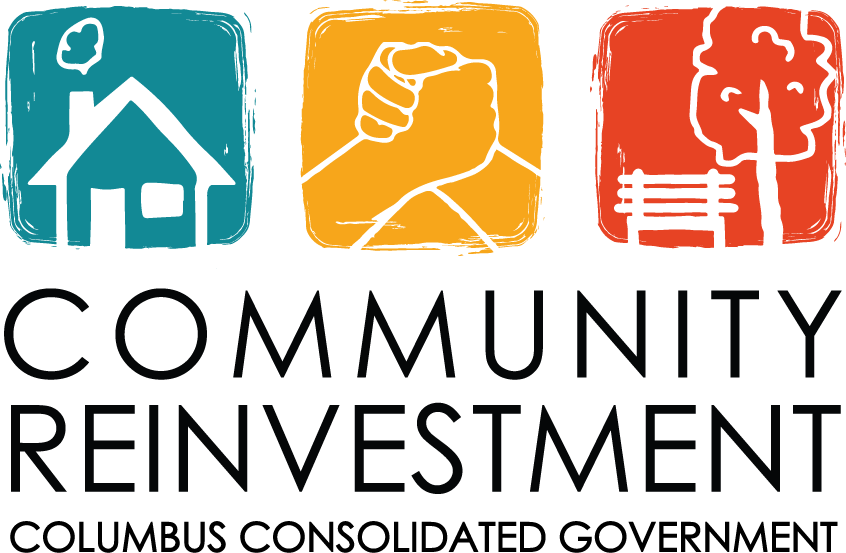 COVID-19 IMPACT
Universal
Every citizen's experience has been different, the global pandemic has impacted every businesses and residents of the City of Columbus in one way or another.
Opportunity
City officials were championing and creating opportunities for social and economic security for both its citizenry, with a focus on the small business community as they were fighting day in and day out to keep both roofs over their heads and their doors open.
Focus
For many small businesses during this period, finding and retaining qualified employees was a vital concern, more than both inflation and supply chain issues.
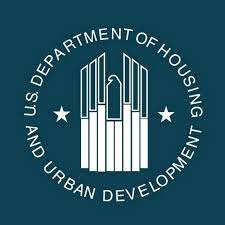 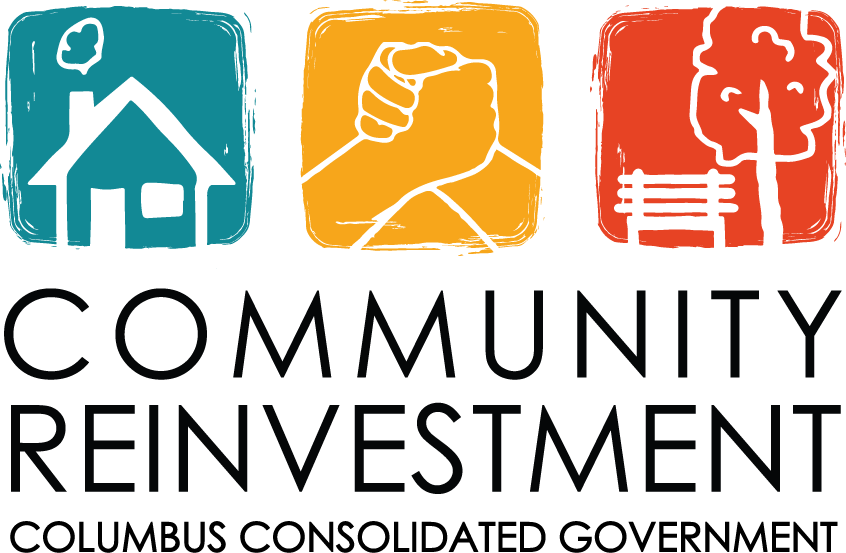 CDBG-CV RESPONSE
Funding Amount
The City of Columbus Received $981,189 in CDBG-CV funding to prevent, prepare for and respond to COVID-19's impact on our community.
Distribution
Direct Client Benefit to Low-to-Moderate Income Clientele (LMC)
Low to Moderate Job Benefit (LMJ)
Funding Goal
To make leveraged investments that holistically address as many needs as possible while ensuring the social service infrastructure and capacity development afforded would impact the city for years to come.
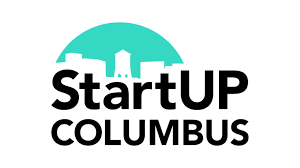 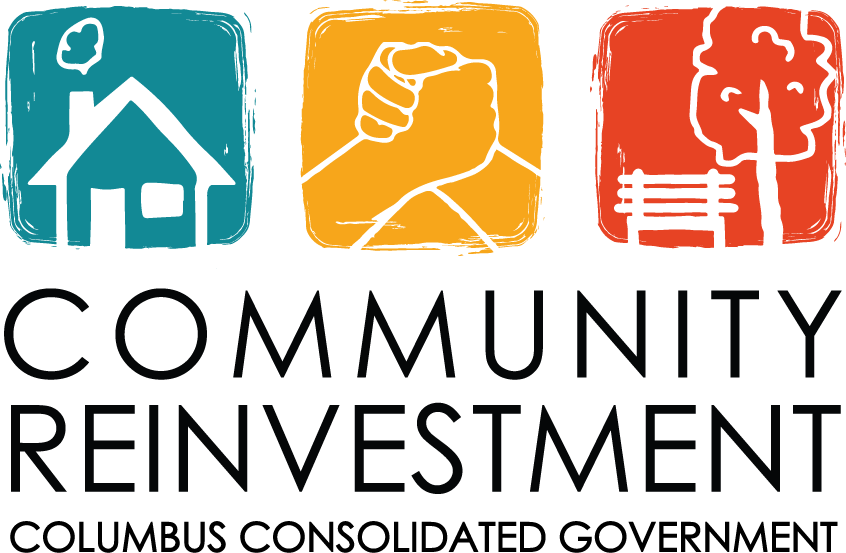 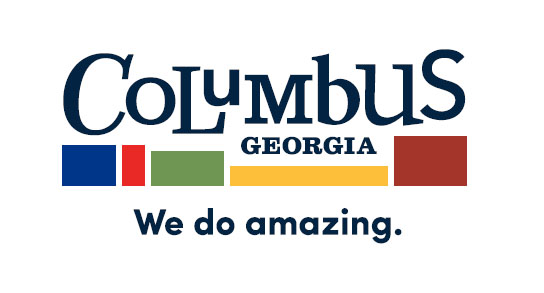 PARTNERSHIP
StartUP Columbus is an entrepreneurial support organization and startup incubator

$289K CDBG Funded startup incubator

Job Retention
Job creation
Business Persistence
Business Expansion
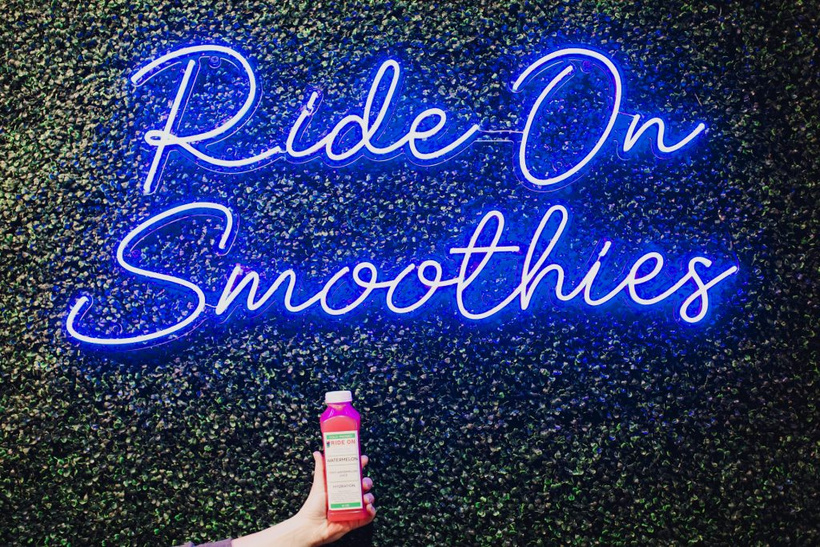 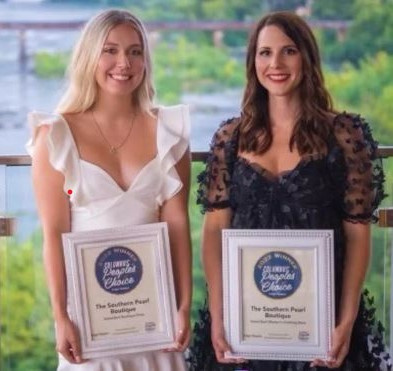 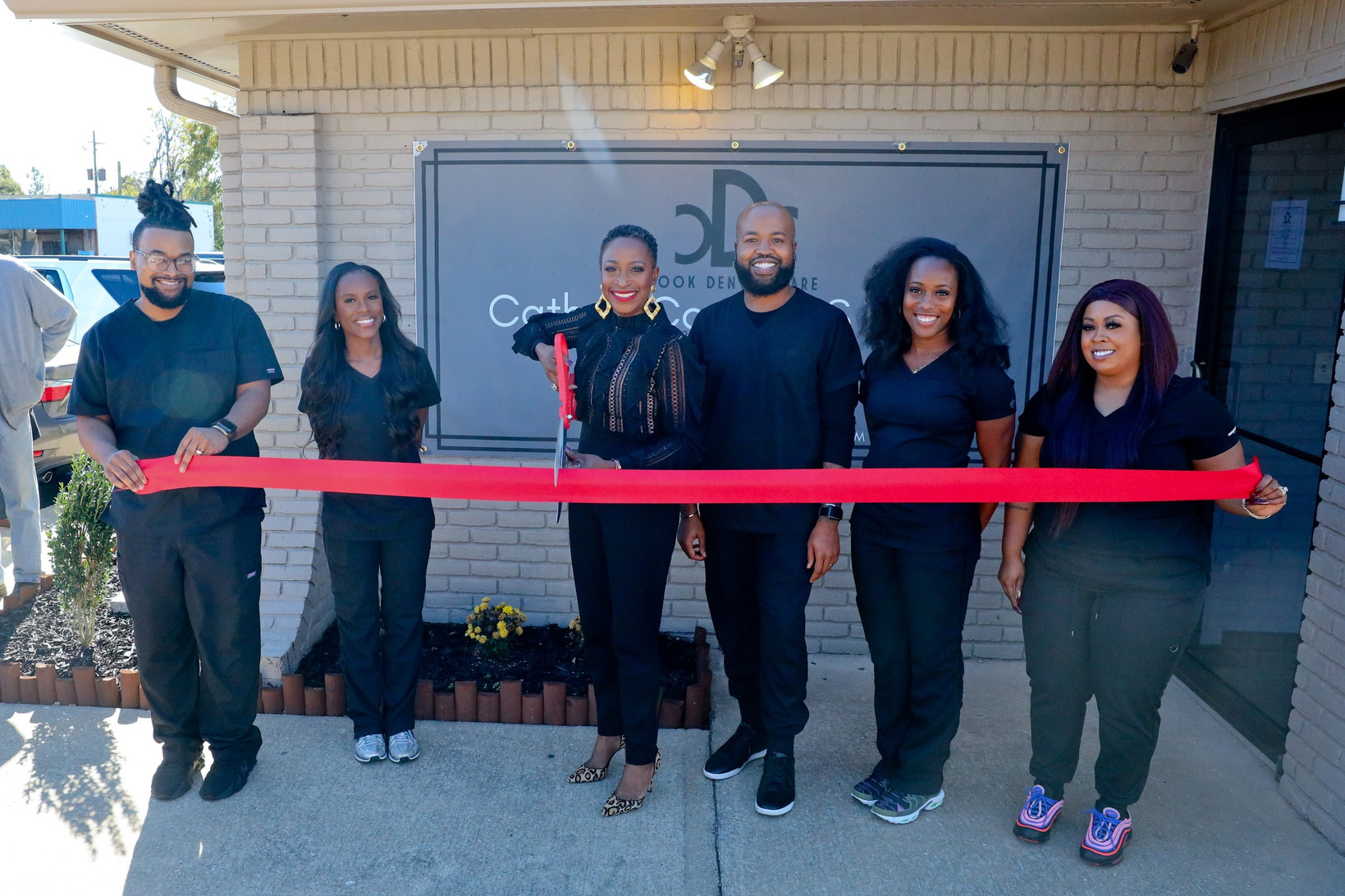 CDBG-CV SMALL BUSINESS PROGRAM OUTCOMES
27 Businesses Served
61 Jobs Created / Retained
CDBG-CV Funding - $108,000
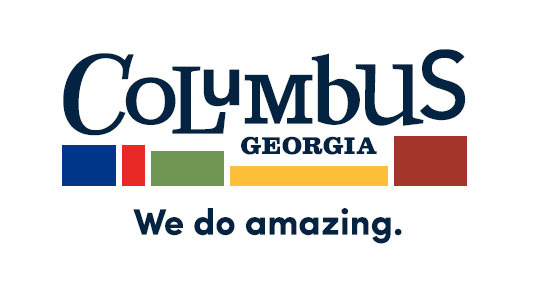 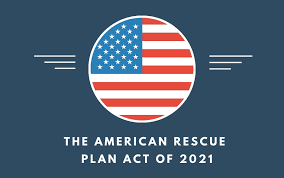 LOCAL ARPA RESPONSE
Funding Amount
The City of Columbus received $78,482,038 in American Rescue Plan funding to support the response to and recovery from the COVID-19 pandemic.
Distribution
The City of Columbus allocated $5,000,000 in American Rescue Plan funding toto support the small business, nonprofit, and hospitality communities.
Funding Goal
To continue to invest in small business persistence to continue to achieve similar outcomes experienced in the CDBG-CV Small Business Program.
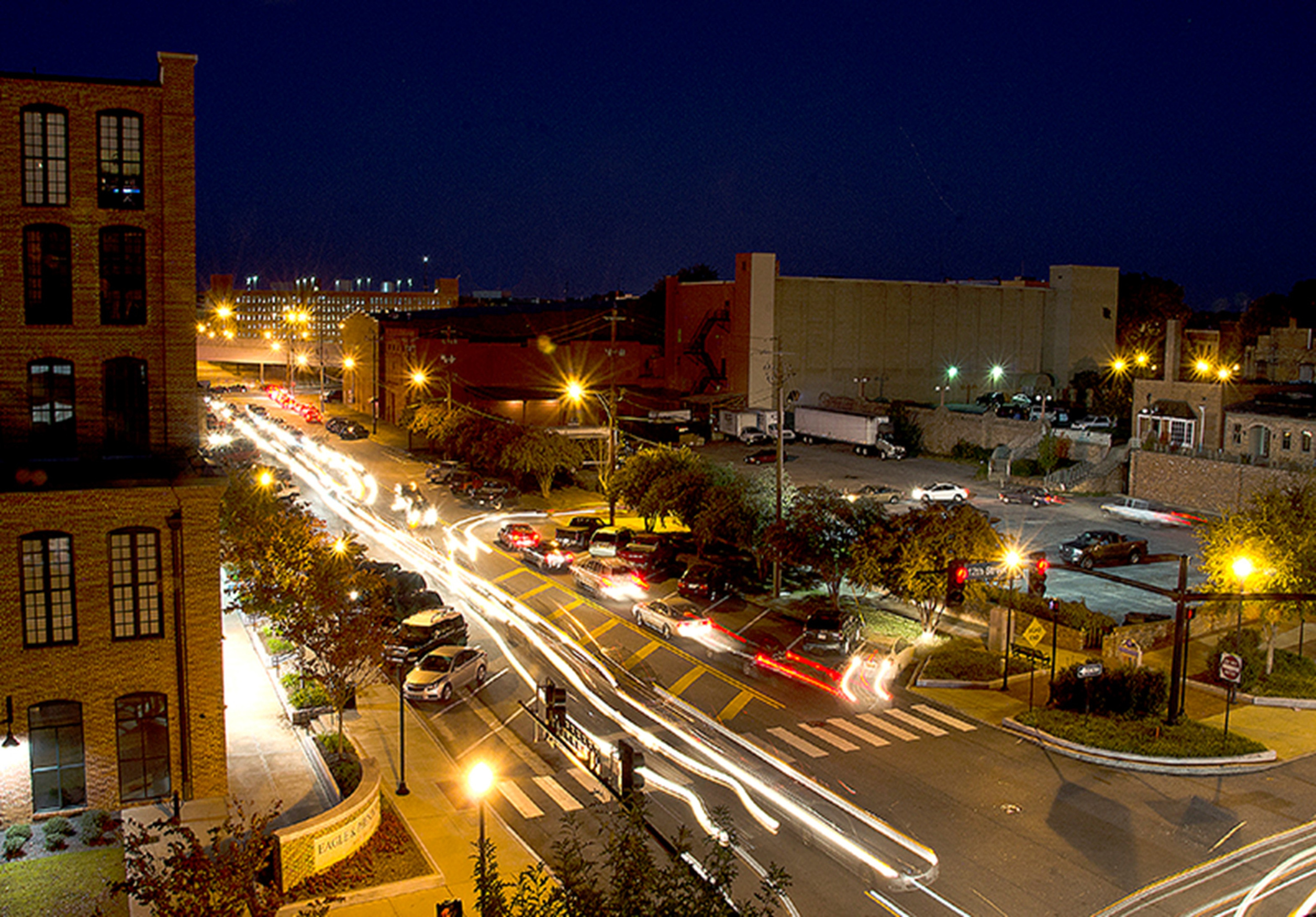 Small Business
Hospitality Tourism
Nonprofit
$ 3,000,000
$ 1,000,000
$ 850,000
Up to $25,000 in reimbursable
awards for nonprofit entities
Up to $25,000 in reimbursable
awards for nonprofit entities and small business with 1-25 employees
Up to $40,000 in reimbursable
awards for small business with 
1-25 employees
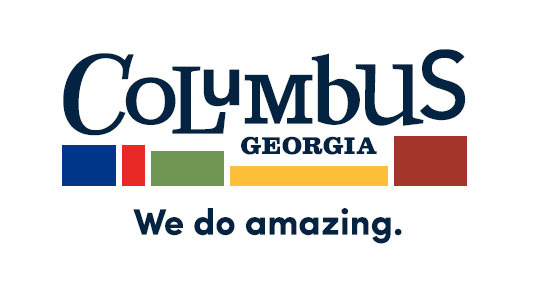 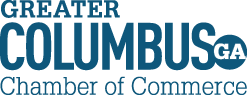 PARTNERSHIP
The Greater Columbus Georgia Chamber of Commerce is the voice of business in West Georgia. 

The Greater Columbus Georgia Chamber of Commerce serves the local community with programs, services and initiatives that address every aspect of business development.
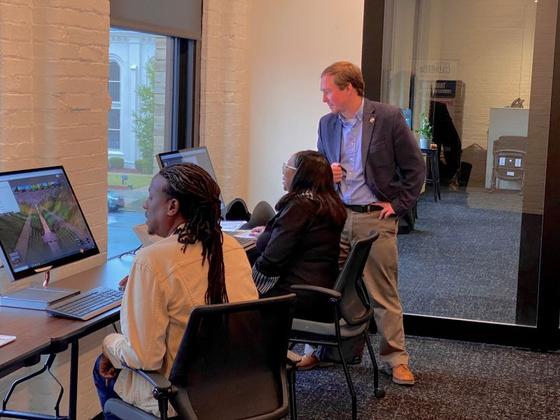 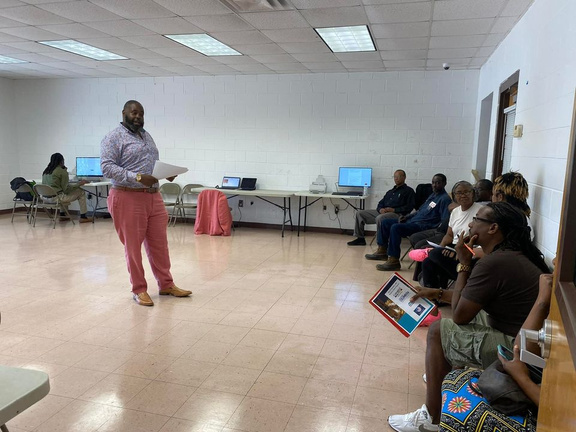 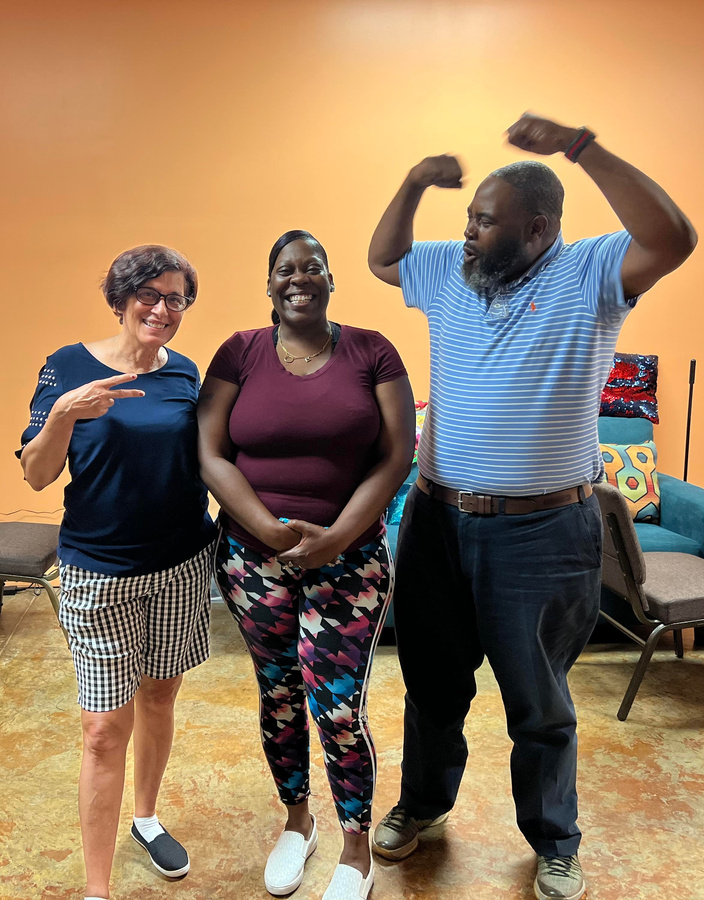 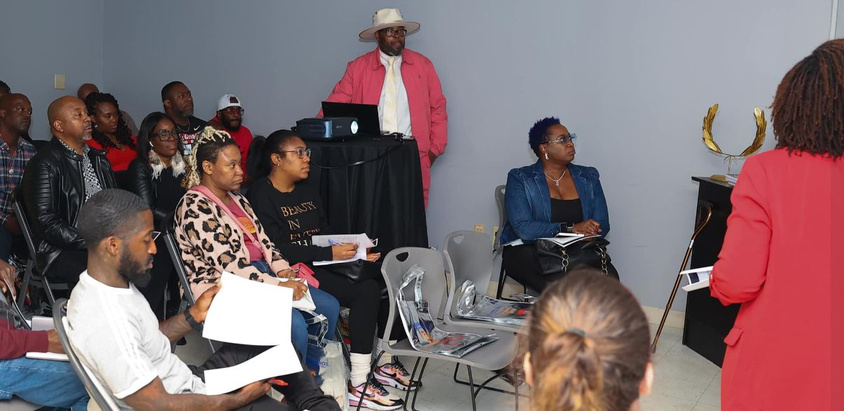 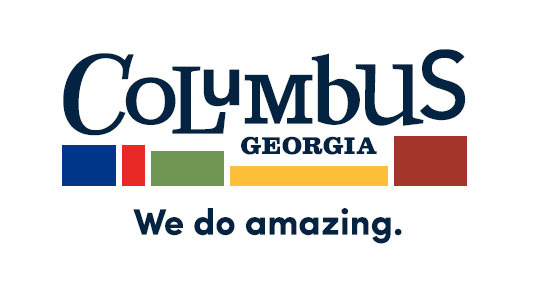 OUTREACH
Chamber of Commerce
Juneteenth Unity Week
The Life Center
Overflow Outreach Center
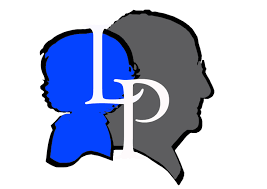 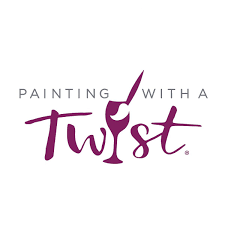 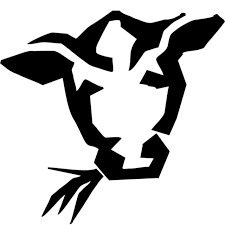 ARP 
SMALL BUSINESS  OUTCOMES
127 
Businesses
Served
Small Business ARP Funding - $4,150,774.740
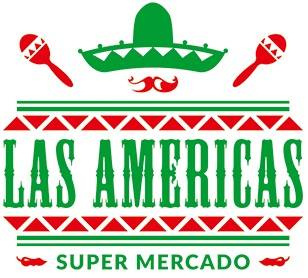 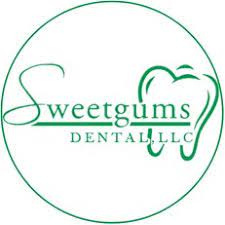 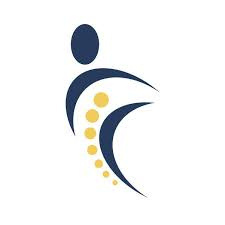 ARP 
SMALL BUSINESS  OUTCOMES
127 
Businesses
Served
Small Business ARP Funding - $4,150,774.740
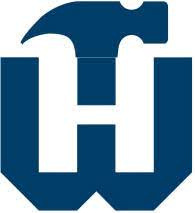 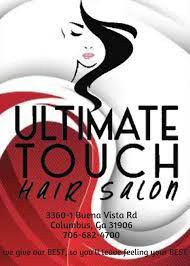 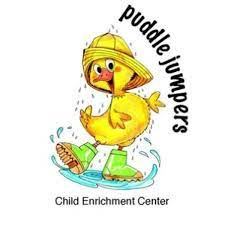 ARP 
SMALL BUSINESS  OUTCOMES
127 
Businesses
Served
Small Business ARP Funding - $4,150,774.740
46%
45%
46%
9%
ARP
DEMOGRAPHY
Women Owned
Hispanic
Women Owned - 46% 
Hispanic – 9%
Black/AA – 45%
White – 46%
White
Black/AA
23%
12%
15%
12%
8%
8%
ARP
INDUSTRY
IMPACT
Medical
Retail
Restaurant
Retail - 23%
Restaurant - 15%
Medical - 12%
Cosmetology - 12%
Industrial - 8%
Financial - 8%
Financial
Cosmetology
Industrial
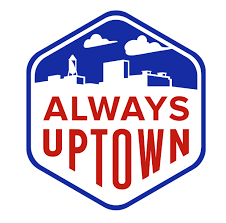 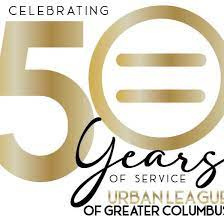 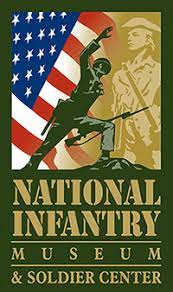 ARP
NONPROFIT OUTCOMES
27 
Nonprofits
Served
Nonprofit ARP Funding - $595,847.14
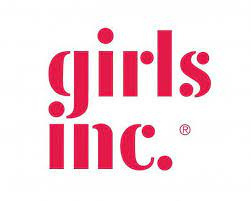 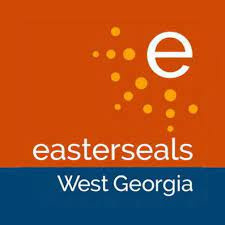 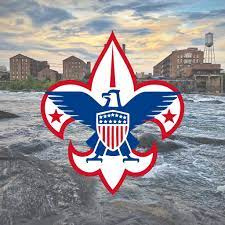 ARP
NONPROFIT OUTCOMES
27 
Nonprofits
Served
Nonprofit ARP Funding - $595,847.14
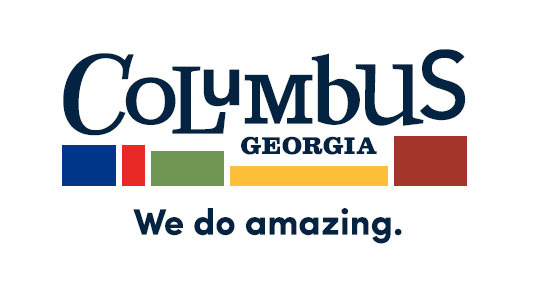 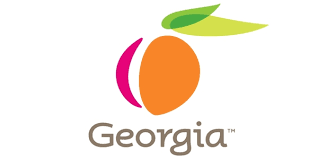 STATE OF GEORGIA ARPA RESPONSE
Funding Amount
The City of Columbus received $4,000,000 in State of GA American Rescue Plan funding to support the response to and recovery from the COVID-19 pandemic.
Distribution
The City of Columbus allocated $3,000,000 in American Rescue Plan funding to support small business, and $1,000,00 to support nonprofit communities.
Funding Goal
To continue the investment in small businesses to achieve similar outcomes experienced in the Local ARP Grant Programs.
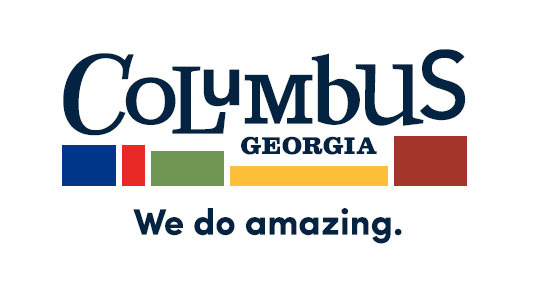 STATE OF GA ARP CURRENT STATUS
33%
63%
Applications opened October 31, 2022

Total of 343 Applications Initiated

111 applications approved or submitted

216 applications in progress
In
Process
Approved
or
Submitted
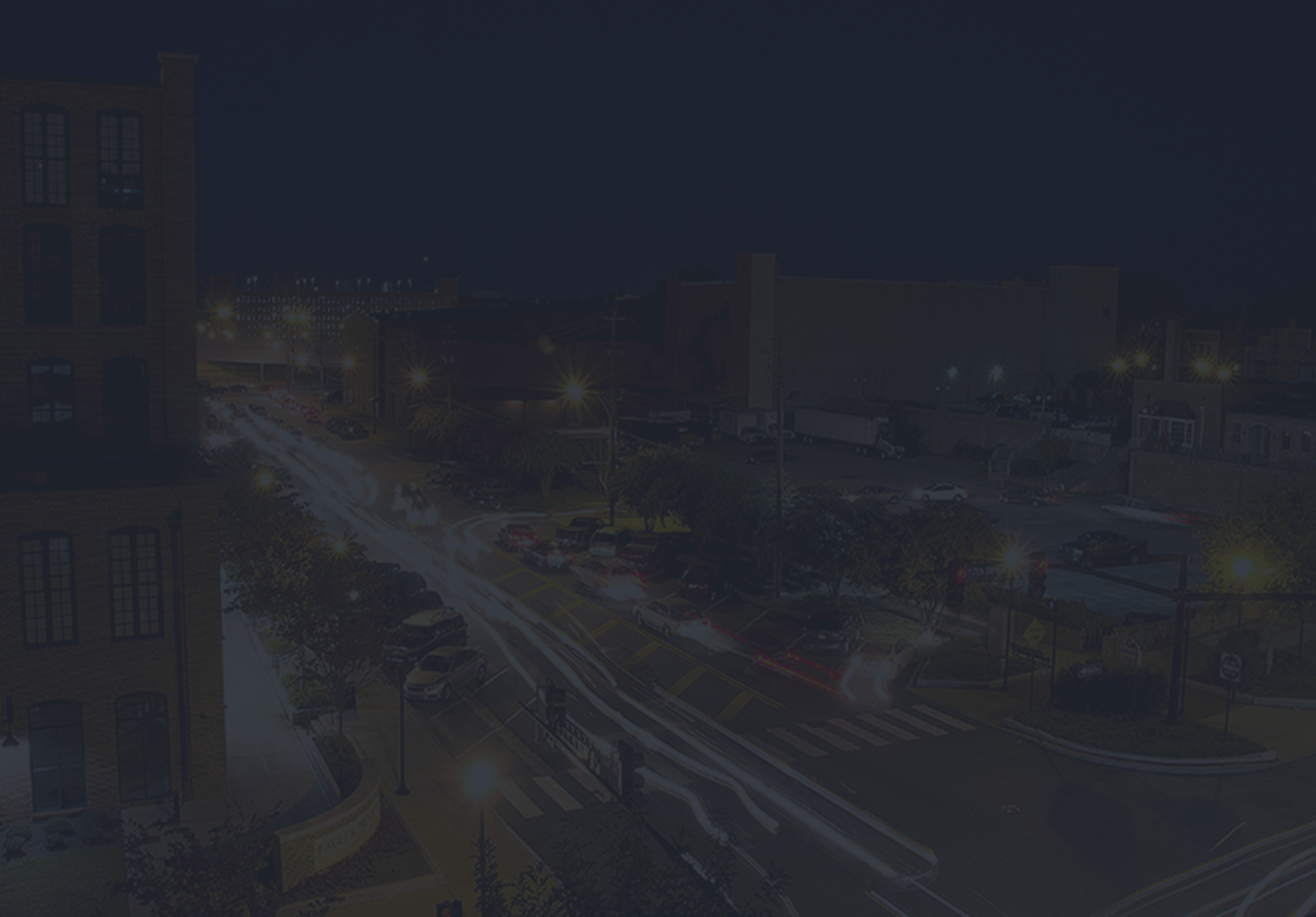 THANK YOU
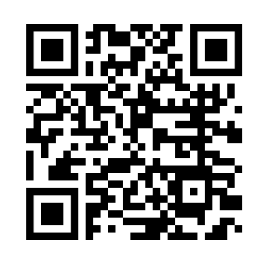 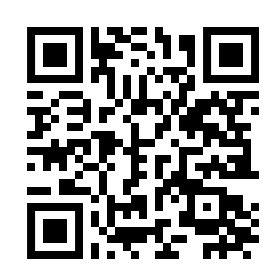 Rob Scott
Community 
Reinvestment
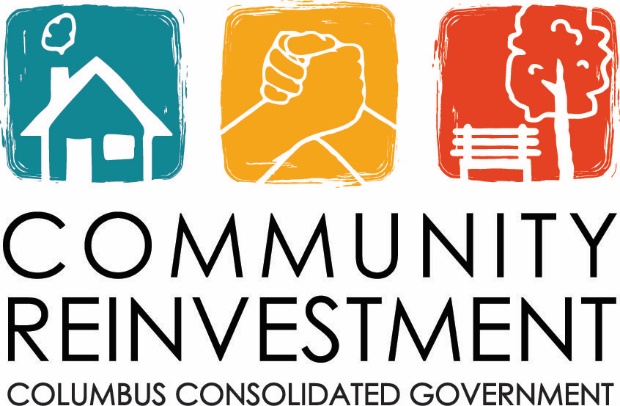 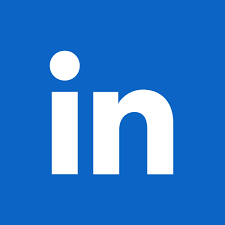 COLUMBUS CONSOLIDATED GOVERNMENT